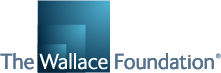 Principals and other school leadersThe evidence base for their critical role in ESSA – with state examplesEducational briefing for Senators and Senate StaffWill MillerPresident, The Wallace FoundationMay 10, 2017
Outline
The Wallace Foundation
The evidence base for education leadership
How states are emphasizing education leadership in their ESSA plans
2
About Wallace
Our mission is to foster improvements in learning and enrichment for disadvantaged children and the vitality of the arts for everyone
Since 2000 Wallace has supported improvements and evidence on effective school principals as a lever for school improvement
Wallace seeks to share evidence that can improve practice and policy
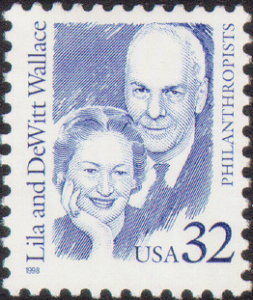 Wallace’s founders
3
[Speaker Notes: Education leadership is our largest program area.]
Our commitment to evidence:‘We say more only as we know more’
We act at all times in ways that reflect our commitment to sharing only reliable, credible information and evidence with policymakers, practitioners and others. 
We seek to avoid causing harm or creating negative unintended consequences, by promoting specific policies and practices only when we have experience and evidence of their effectiveness.
We seek to ensure that we are always viewed as a nonpartisan “honest broker” of useful lessons and evidence.
We seek to comply fully at all times with the laws governing private foundation activities in the public policy realm. 
We actively seek out counter indicators of policy harm or counter indicators of the soundness of our policy strategies, and acknowledge contrary evidence in our policy analysis.
Recognizing that evidence rarely suggests a single policy solution and that policy is most effective when adapted to local circumstances, we will always offer a set of evidence-based policy options, not a single prescription.
4
Outline
The Wallace Foundation
The evidence base for education leadership
How states are emphasizing education leadership in their ESSA plans
5
Principals are key to student learning
Principals are “second only to classroom instruction among all school-related factors that contribute to what students learn at school.”
-- How Leadership Influences Student Learning, 
Kenneth Leithwood, et al, 
University of Minnesota, 
University of Toronto, 2004
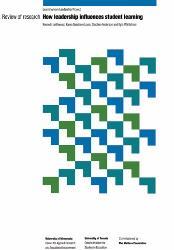 6
Principals are key to retaining good teachers
“Teacher turnover is lower in schools led by high-quality principals….  Research further indicates that principal turnover leads to lower teacher retention and lower gains for students.”
-- School Leadership Interventions Under the 
Every Student Succeeds Act: Evidence Review,
Rebecca Herman, et al, RAND, 2016
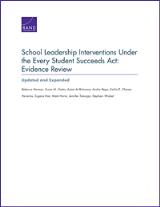 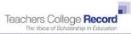 “Principal effectiveness is associated with greater teacher satisfaction and a lower probability that the teacher leaves the school within a year. Moreover, the positive impacts of principal effectiveness on these teacher outcomes are even greater in disadvantaged schools.”
-- Can Good Principals Keep Teachers in Disadvantaged Schools? Linking Principal Effectiveness to Teacher Satisfaction and Turnover in Hard-to-Staff Environments, Jason A. Grissom, Teachers College Record, 2011
7
Principals are criticalto improving struggling schools
“…there are virtually no documented instances of troubled schools being turned around without intervention by a powerful leader. Many other factors may contribute to such turnarounds, but leadership is the catalyst.”
-- How Leadership Influences Student Learning, 
Kenneth Leithwood, et al, 
University of Minnesota, 
University of Toronto, 2004
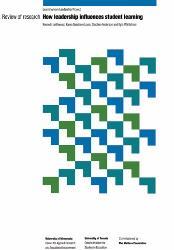 8
Leadership is a crucial ingredientin most school reform initiatives
“The chance of any reform improving student learning is remote unless district and school leaders agree with its purposes and appreciate what is required to make it work”
“There seems little doubt that both district and school leadership provides a critical bridge between most educational-reform initiatives, and having those reforms make a genuine difference for all students.”
-- How Leadership Influences Student Learning, 
Kenneth Leithwood, et al,  2004
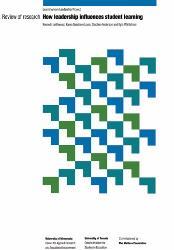 9
Principals strengthen the impact of effective teaching – and are cost-effective
“Principals are multipliers of effective teaching.”
--Developing Excellent School Principals to Advance Teaching and Learning:  Considerations for State Policy--  
Paul Manna, The Wallace Foundation, 2015

“Efforts to improve [principals’] recruitment, training, evaluation and ongoing development should be considered highly cost-effective approaches to successful school improvement.”

-- How Leadership Influences Student Learning, 2004
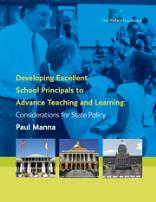 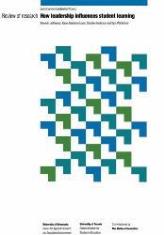 10
[Speaker Notes: On April 24, RAND briefed the superintendents of districts participating in Wallace’s education leadership initiatives and reported that the costs of a fully-developed principal pipeline are 0.4% of total districts expenditures – “a very small share of district spending.”  RAND’s cost study is scheduled for release in June 2017.]
30+ studies on school leadership meet ESSA evidence requirements
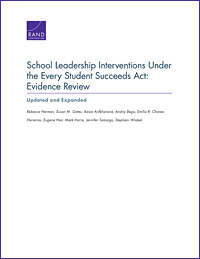 18 meet Tiers I through III evidence requirements
Key conclusions:
“School leadership can be a powerful driver of improved education outcomes.”
“Activities designed to improve school leadership demonstrate positive impact on student, teacher, and principal outcomes….”
11
Outline
The Wallace Foundation
The evidence base for education leadership
How states are emphasizing education leadership in their ESSA plans
12
34 states and D.C. working with Wallace and/or CCSSO on school leadership strategies
Hawaii
Wallace/CCSSO
CCSSO
13
Selected national partners working with Wallace on school leadership
Council of Chief State School Officers
National Governors Association
National Council of State Legislatures
Council of the Great City Schools
American Association of School Administrators
National Association of Elementary School Principals
National Association of Secondary School Principals
American Association of Colleges of Teacher Education
University Council for Educational Administration
George W. Bush Institute
National Urban League
RAND
Policy Studies Associates
14
ESSA clarified that states can use federal funds to support principals – and states are responding
According to CCSSO, at least 25 states feature school leadership strategies in draft ESSA plans
13 states using 3% set-aside in Title II, Part A to strengthen principals
12 states have plans focused on school leaders but are unclear on the set aside
ESSA state plans include support for principals using Titles I and II
Principal training academies
Mentoring
Principal supervisors
Principal pipelines
Retaining principals in high needs schools
15
How Tennessee and Missouri planto use Title II, Part A for principals
Both states using 3% set-aside to implement strategies based on evidence
Tennessee
Under Commissioner Candice McQueen, Tennessee will fund the implementation of the Tennessee Transformational Leadership Alliance’s plan to develop regional partnerships between districts and universities to create pipelines of high-quality principals
Strong focus on leadership in school improvement strategies
Missouri
Under Commissioner Margaret Vandeven, Missouri will move toward training and coaching for all principals in the state at scale.
Next year will offer intensive training and support for principals in their first or second years with other sessions for principals of three years and up.
The state will coordinate all training with a larger system of workforce development and will pay for all principal mentoring; whereas previously districts assumed the cost.
Note: This slide was revised to incorporate additional information.
16
Executive summary
Wallace’s commitment to evidence: ‘We say more only as we know more’
Effective principals:
Are critical to turning around challenging schools
Are crucial to the success of most school improvement efforts
Help retain and support the best teachers
Improving school leadership is a cost-effective strategy
30+ studies on school leaders meet ESSA evidence requirements
At least 25 states feature school leadership in their draft ESSA plans
They include: Statewide leadership academies, mentoring, principal supervisors, and principal pipelines
17
www.wallacefoundation.org
The foundation maintains an online library of objective evidence on school leadership and other topics – available without charge
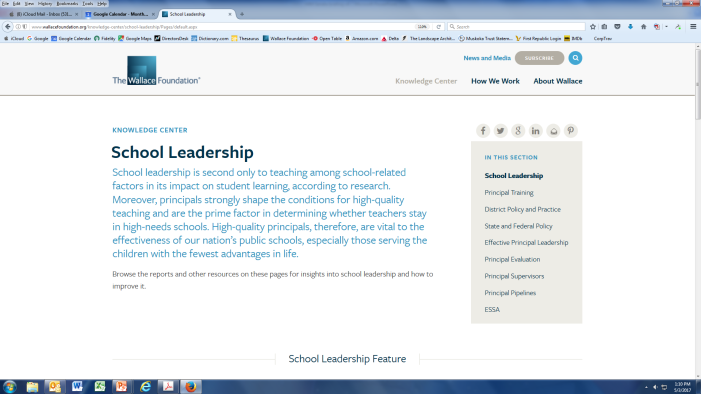 18
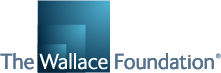 The Wallace Foundation is a private foundation and does not engage in lobbying activities as defined by the Internal Revenue Code.  These materials constitute non-partisan analysis and research intended for educational purposes only.
19